Summer Road Trip
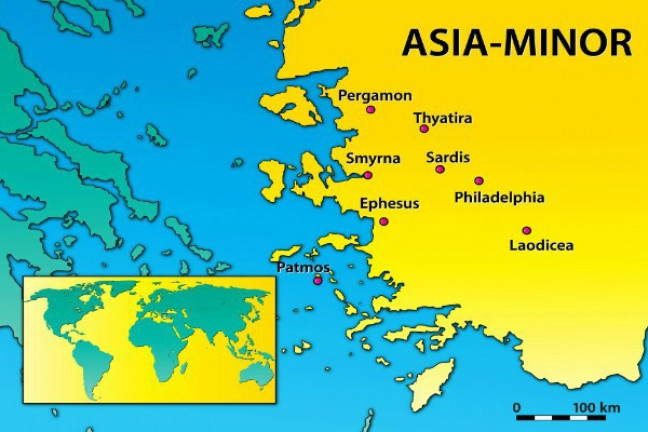 The 7 Churches of Asia
Revelation 2-3
Laodicea

Revelation 3:14-22
The City of Laodicea
Located 65 miles SE of Philadelphia. 
Formed a tri-city triangle with Colossae and Hierapolis in the Lycus River Valley.
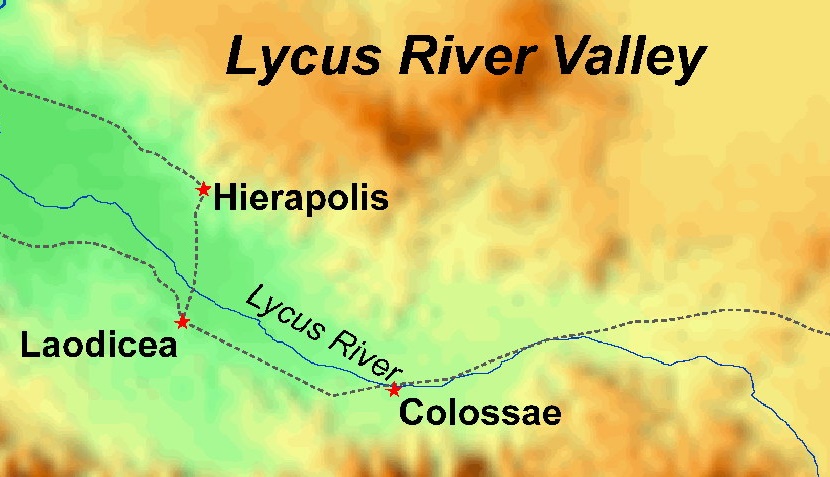 The City of Laodicea
Very wealthy city. 

Noted for: 
Banking
Wool Market
Medical School specialized in the care of the eyes. 

Spirit of self-independence
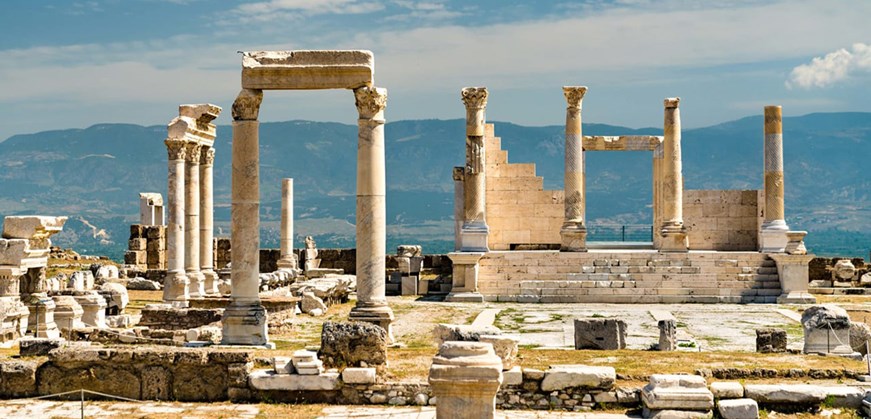 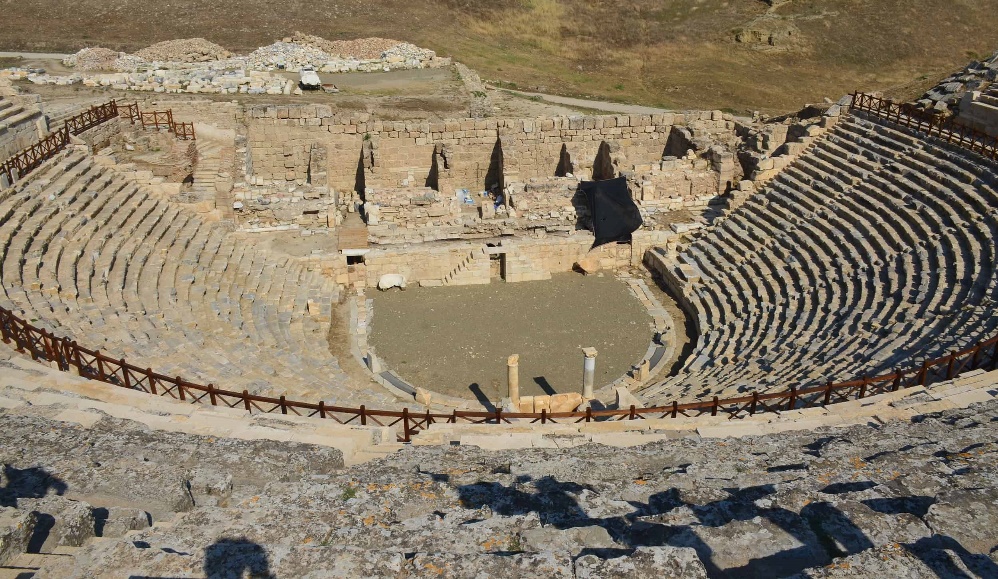 The City of Laodicea
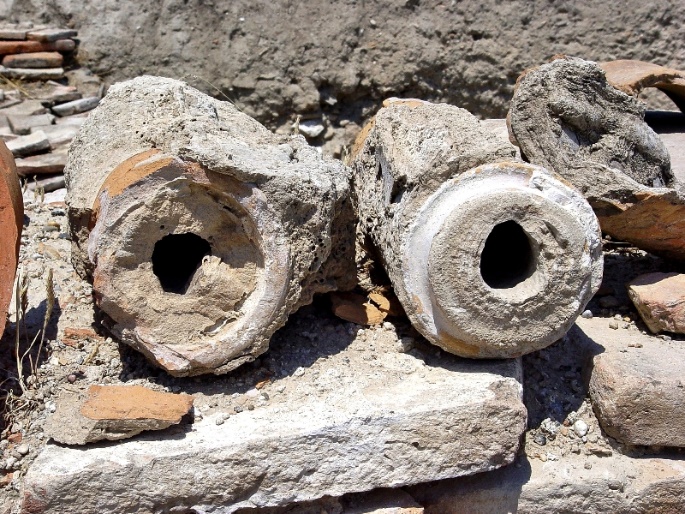 Notorious for its terrible drinking water. 
Water brought into the city from hot springs in Hierapolis and cold mountains in Colossae. 
By the time it reached the city it was bitter and “lukewarm.”
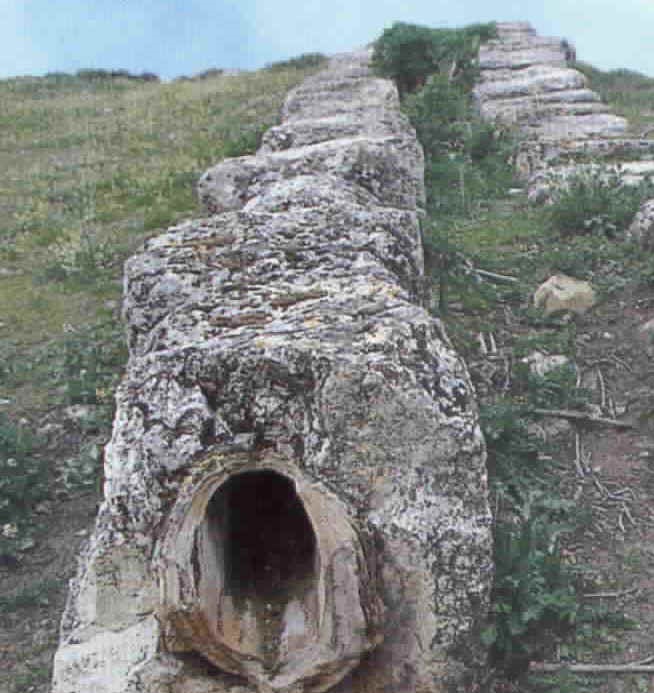 1. Commendation
None
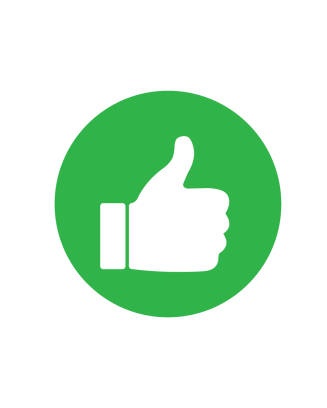 2. Complaint
I know your works
That you are neither cold nor hot. I could wish you were cold or hot. So then, because you are lukewarm, and neither cold nor hot, I will vomit you out of My mouth
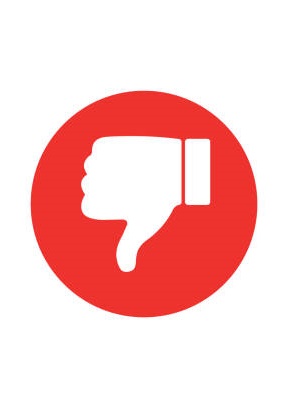 2. Complaint
I know your works
That you are neither cold nor hot. I could wish you were cold or hot. So then, because you are lukewarm, and neither cold nor hot, I will vomit you out of My mouth
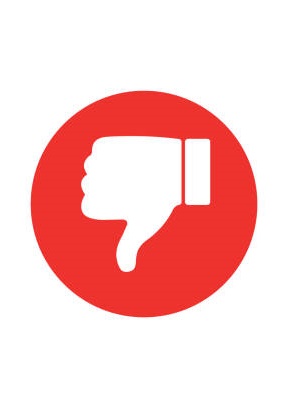 2. Complaint
Because you say, “I am rich, have become wealthy, and have need of nothing” – and do not know that you are wretched, miserable, poor, blind, and naked
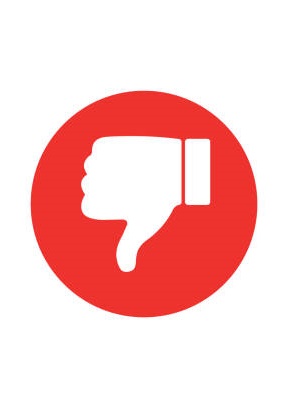 2. Complaint
Because you say, “I am rich, have become wealthy, and have need of nothing” – and do not know that you are wretched, miserable, poor, blind, and naked
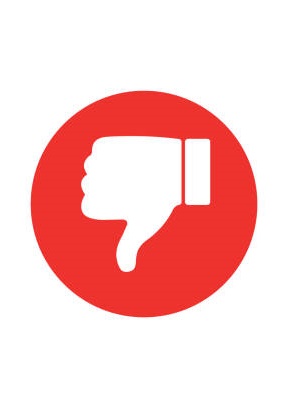 3. Counsel
Buy from Me
Gold refined in the fire, that you may be rich
White garments, that you may be clothed, that the shame of your nakedness may not be revealed
And anoint your eyes with eye salve, that you may see
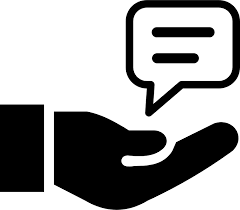 3. Counsel
As many as I love, I rebuke and chasten. Therefore be zealous and repent.
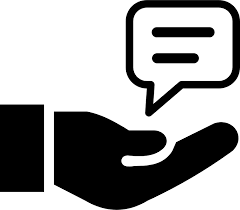 3. Counsel
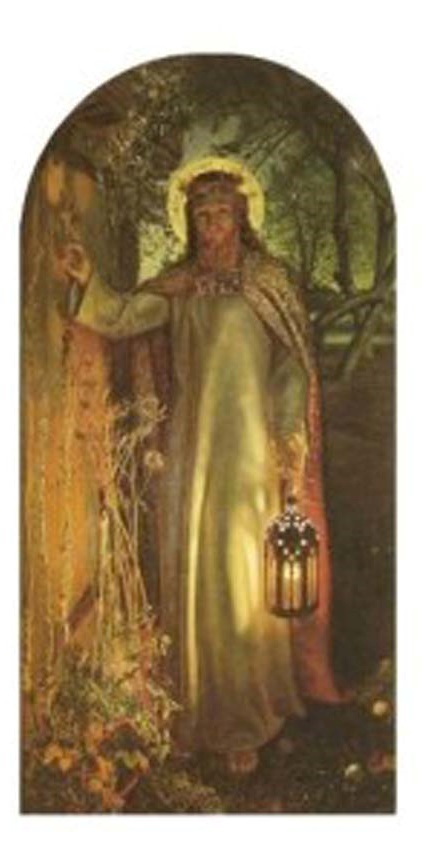 Behold, I stand at the door and knock. If anyone hears My voice and opens the door, I will come in to him and dine with him, and he with Me.
Summer Road Trip
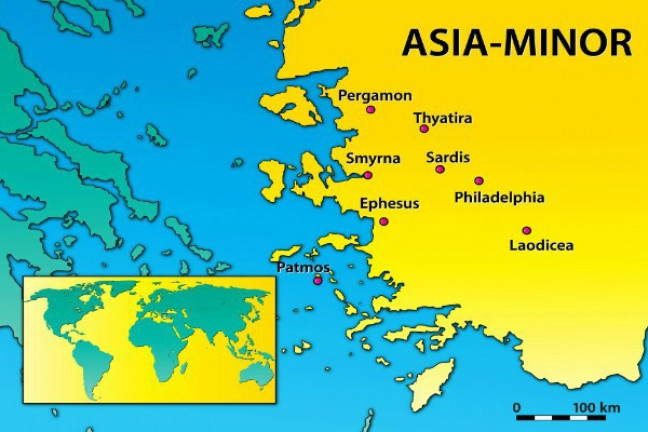 The 7 Churches of Asia
Revelation 2-3